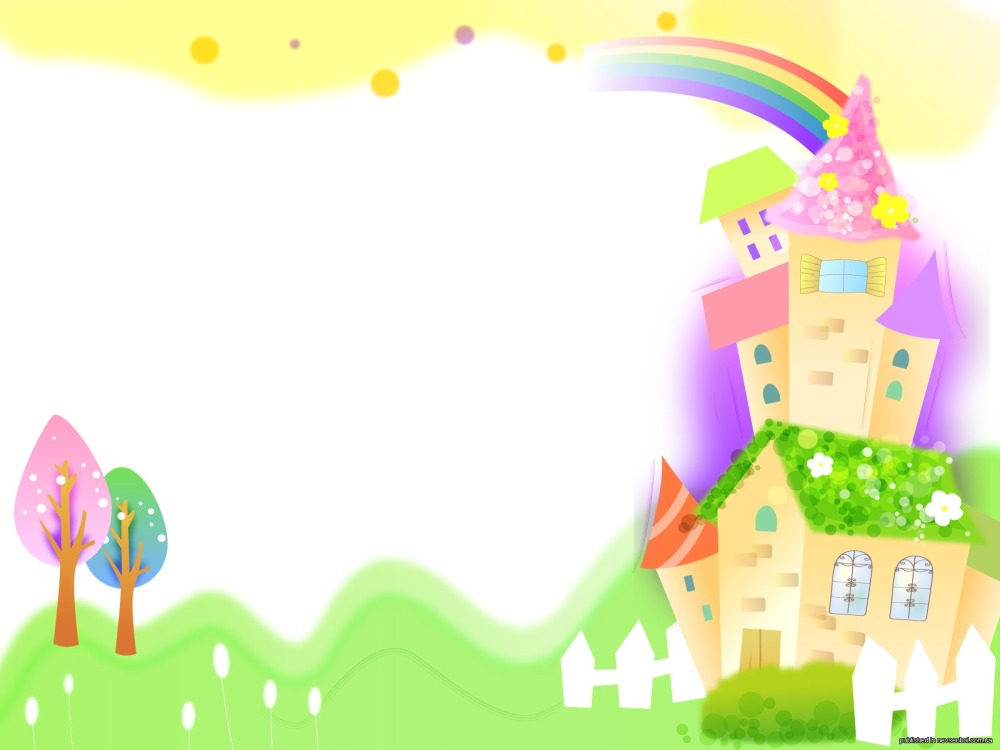 Мастер  - класс
  «Организация прогулок, 
   организация двигательной 
   деятельности  на свежем воздухе»
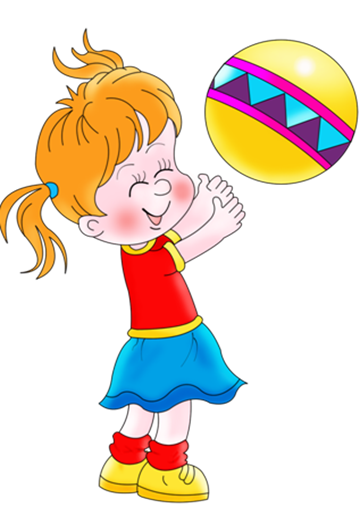 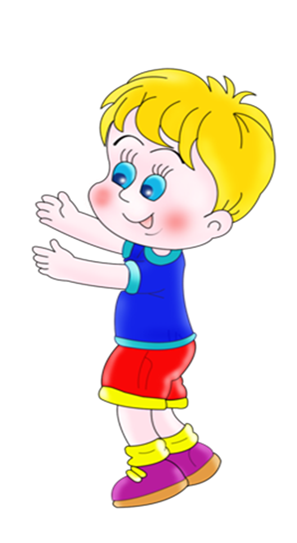 Составил воспитатель:
МАДОУ – ЦРР – д/с №17
Бондарева Лариса Александровна
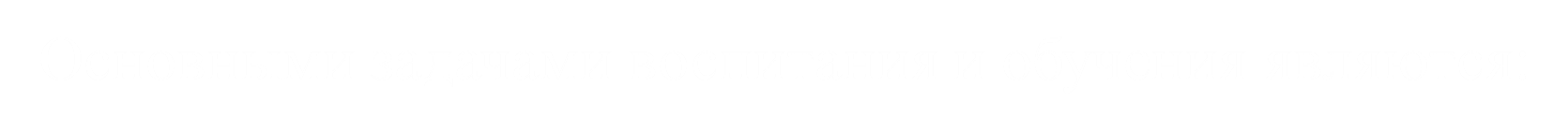 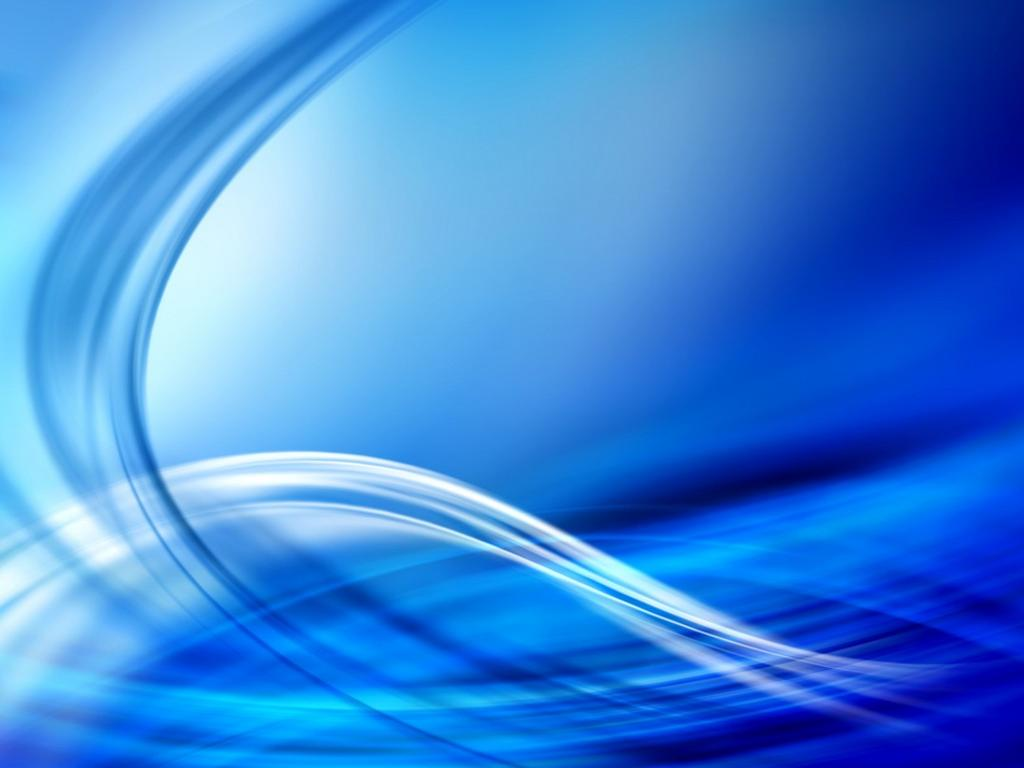 - Формирование  умений  и  навыков  правильного  выполнения движений  в  различных  формах  организации  двигательной деятельности  у  детей.

- Включение  здоровье  сберегающих  технологий

- Развитие  творческих  способностей  детей.

- Привитие  интереса  и  любви  к  физкультурной  деятельности и спорту.
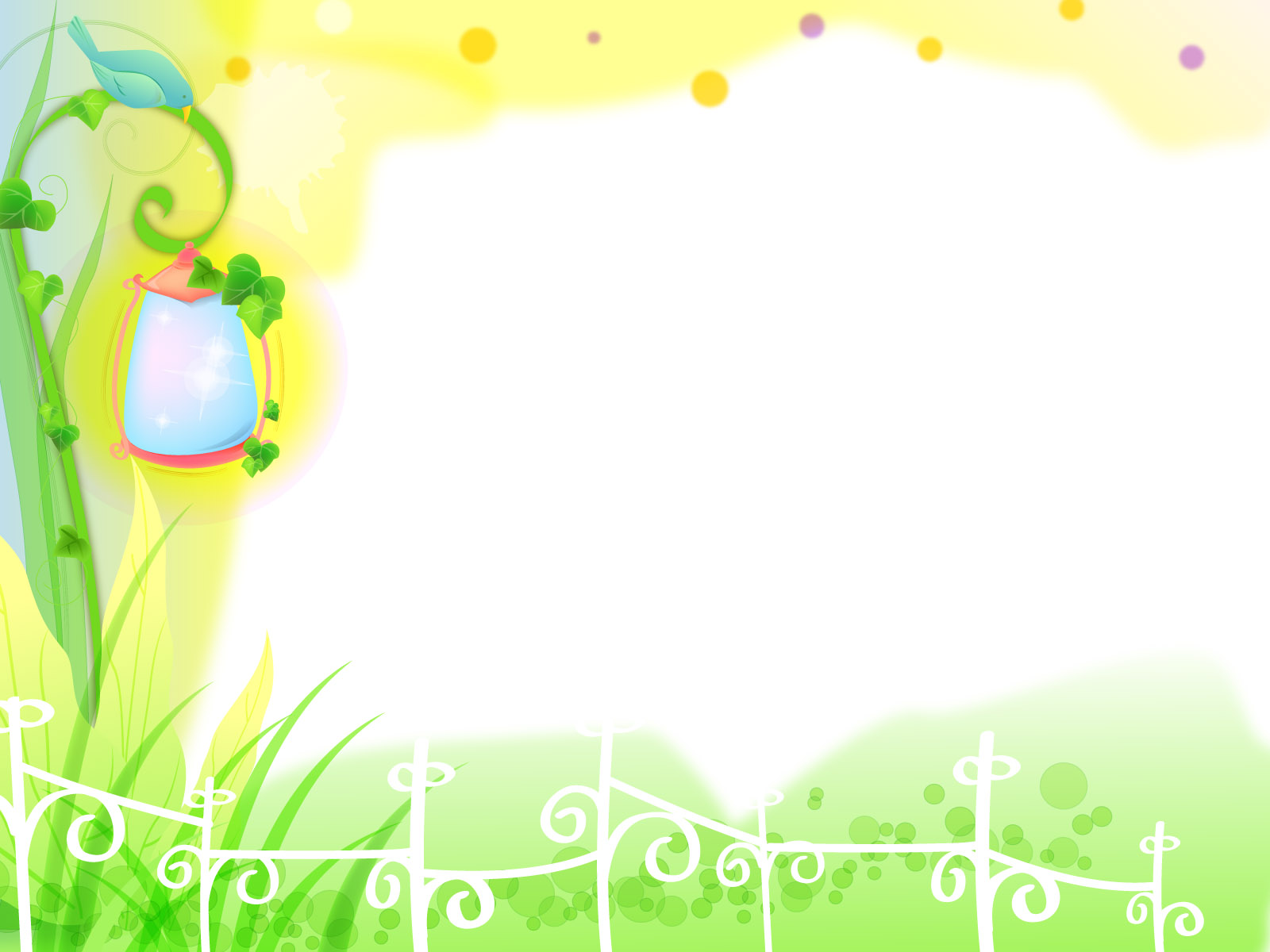 Планирование прогулки
Основная задача воспитателя состоит в обеспечении активной, содержательной, разнообразной и интересной для детей деятельности: игры, труда, наблюдений. При планировании содержания прогулки воспитатель предусматривает равномерное чередование спокойной и двигательной деятельности детей, правильное распределение физической нагрузки в течение всей прогулки.
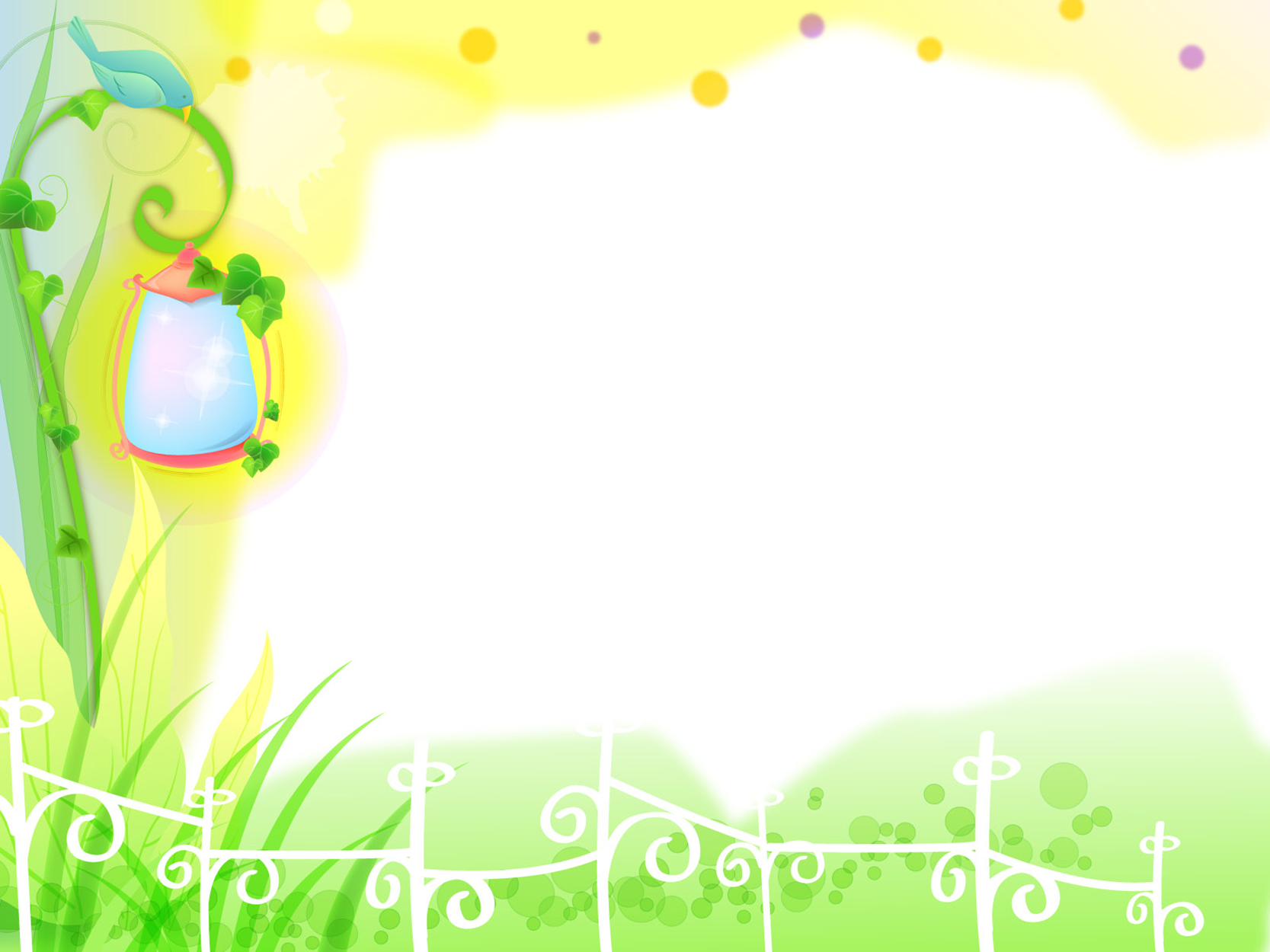 Содержание деятельности на прогулке зависит:
Времени года
Предшествующих занятий
Погоды
Интересов
Возраста
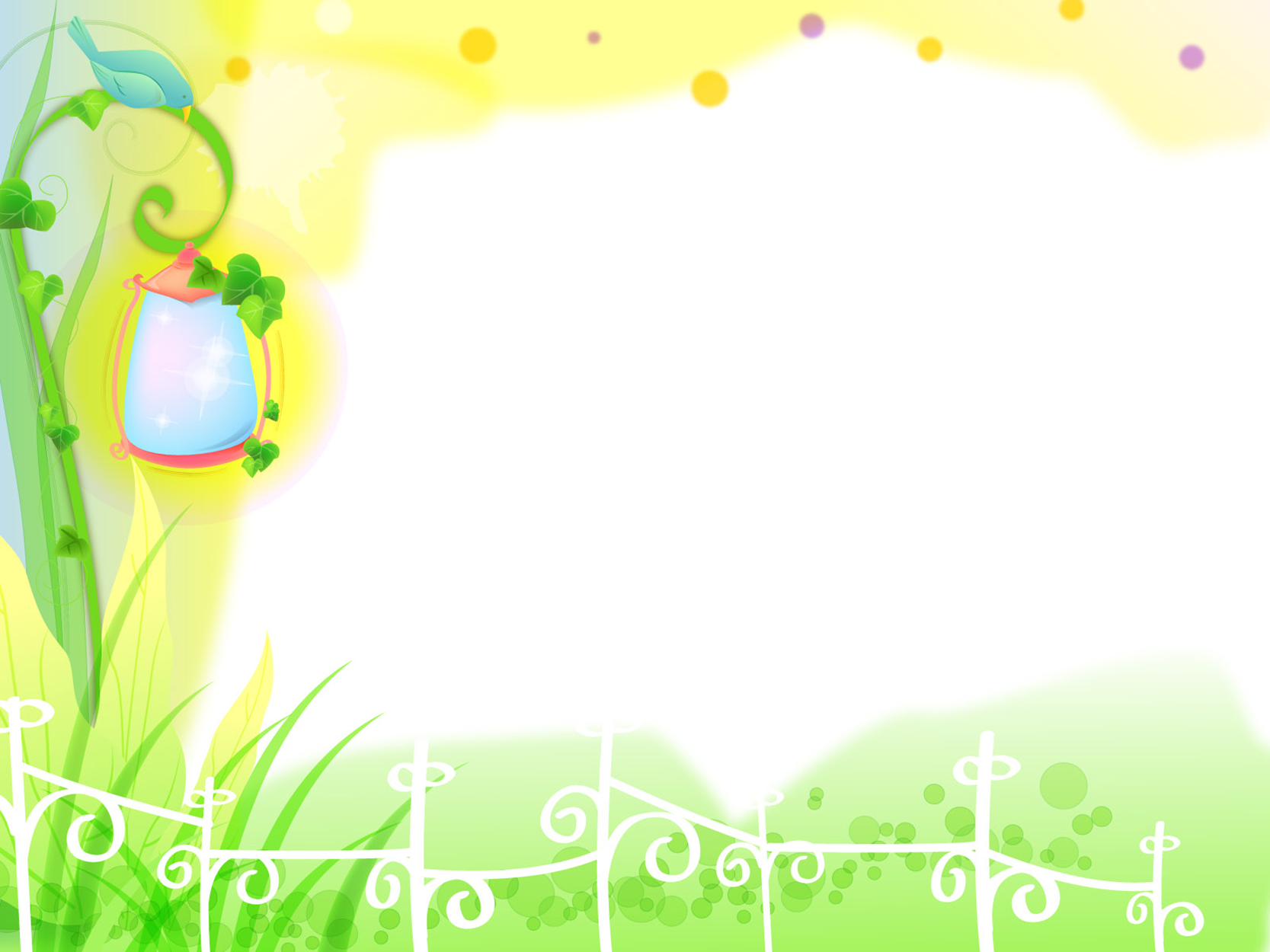 Прогулка способствует:
Повышению выносливости
Устойчивости к неблагоприятным воздействиям внешней среды (особенно к простудным заболеваниям)
Умственному воспитанию
Нравственному воспитанию
Трудовому воспитанию
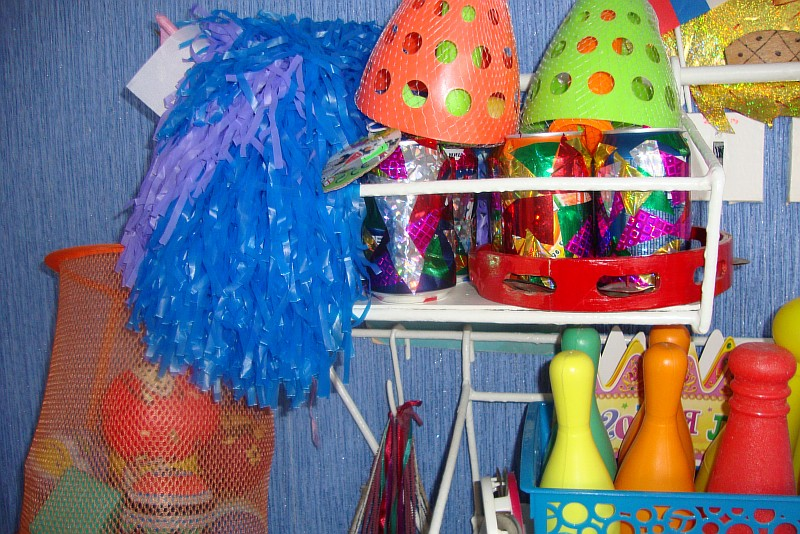 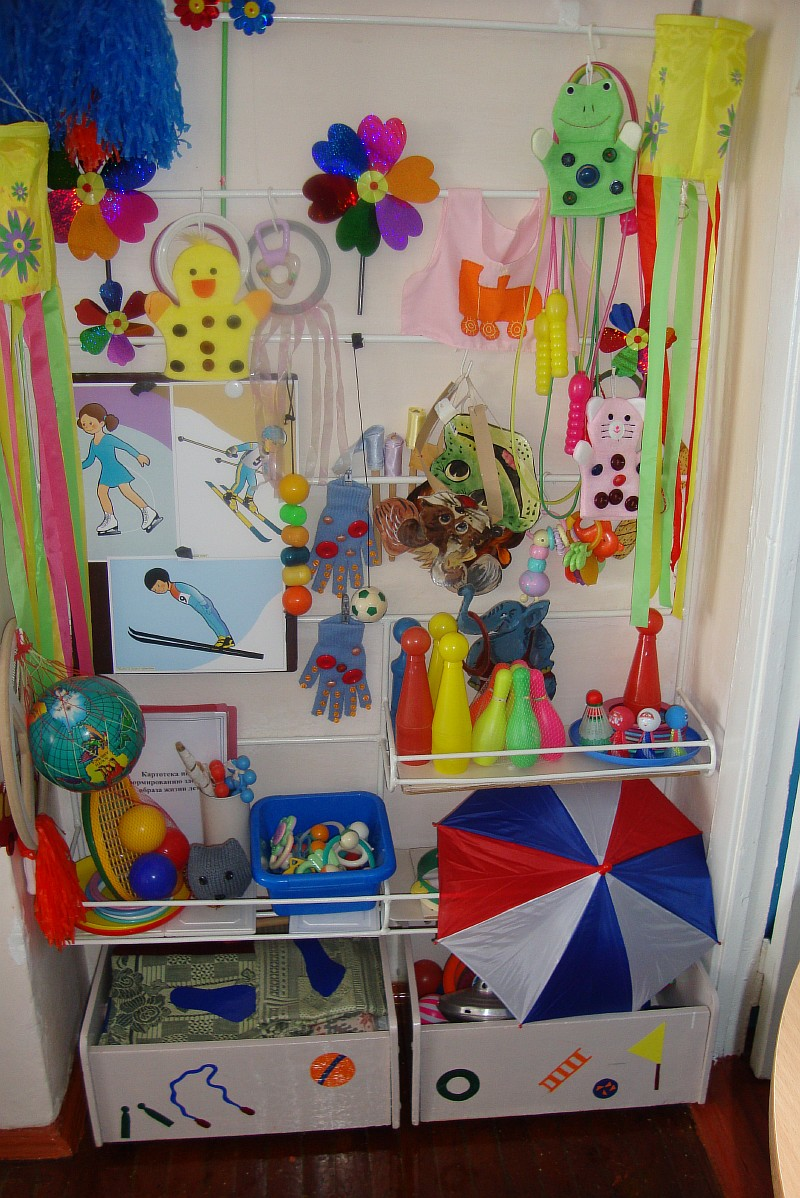 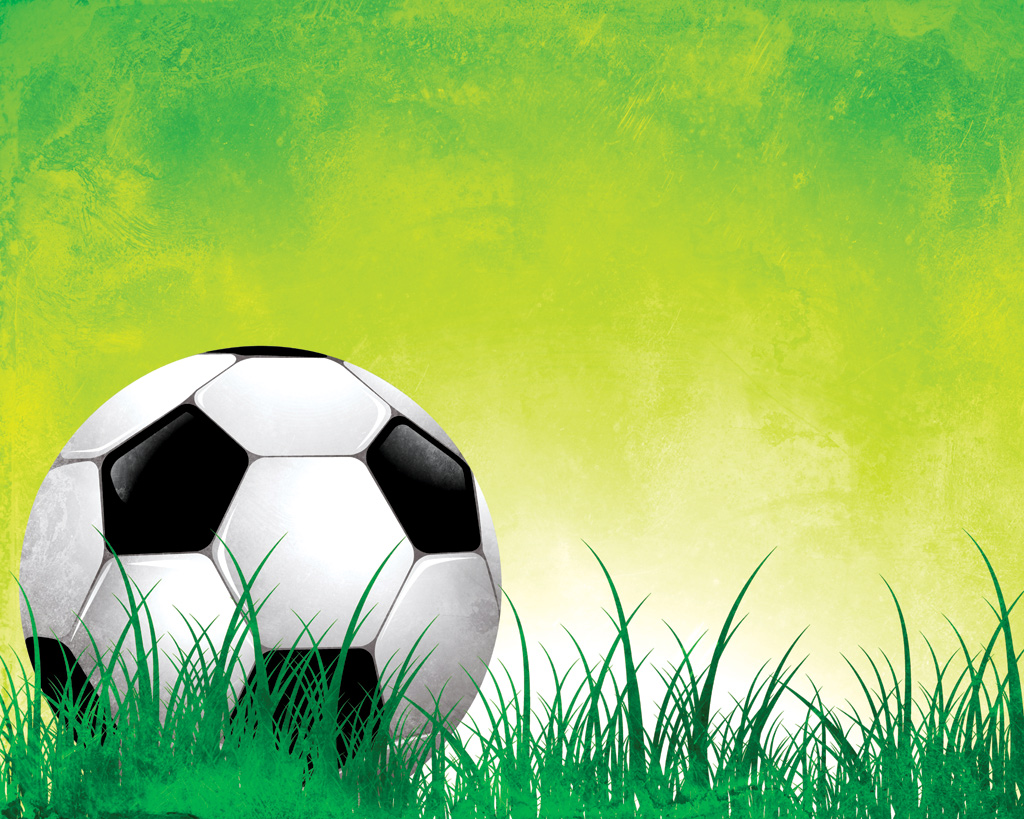 Движения усиливают:
Обмен веществ
Кровообращение
Газообмен
Улучшают аппетит
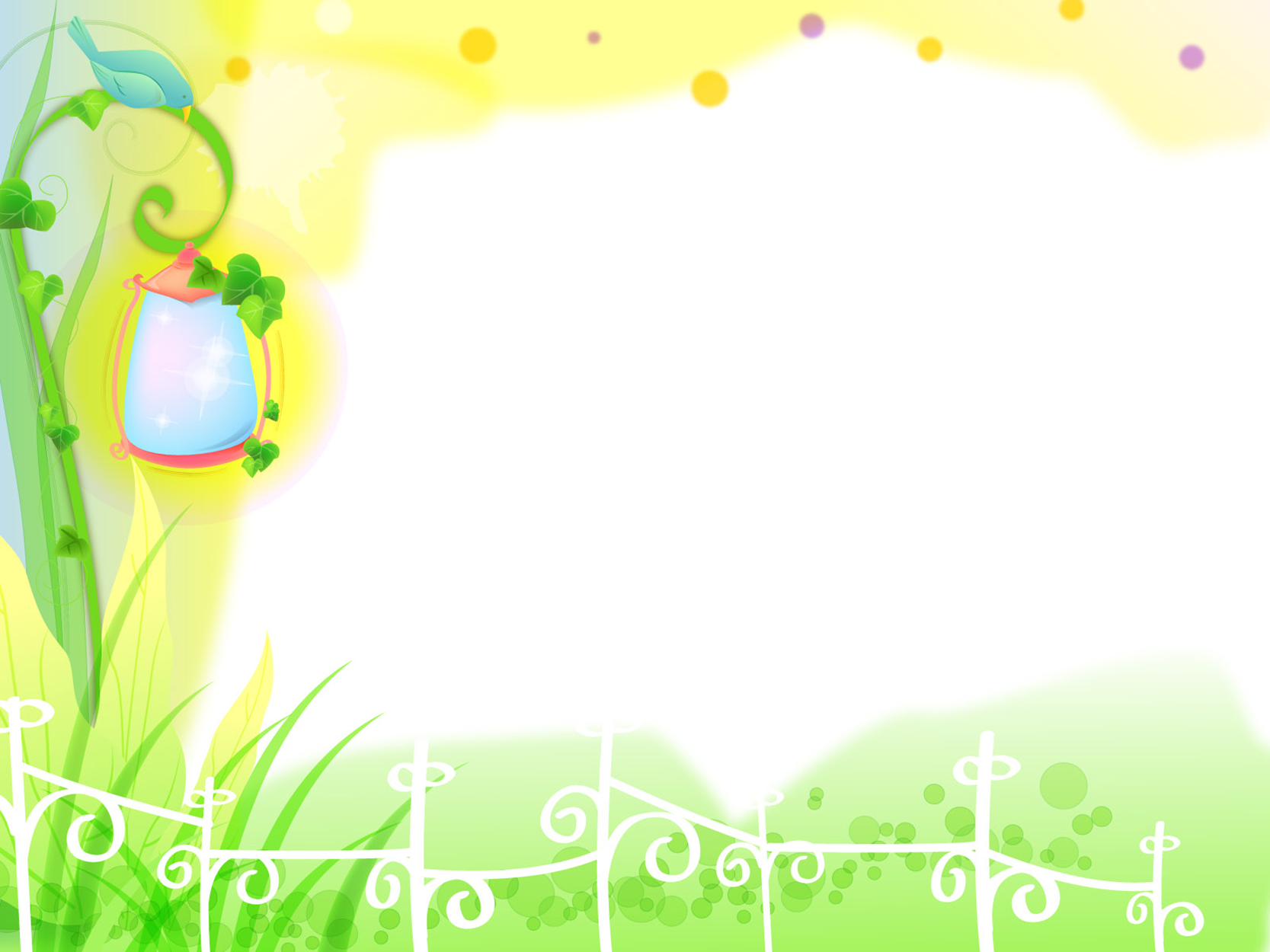 Дети учатся:
Преодолевать различные препятствия
Становятся более подвижными
Вырабатываются двигательные умения и навыки
Укрепляется мышечная система
Ловкими
Смелыми
Выносливыми
Активными
Положительное взаимодействие со сверстниками
Повышается жизненный тонус
Формируется самостоятельность
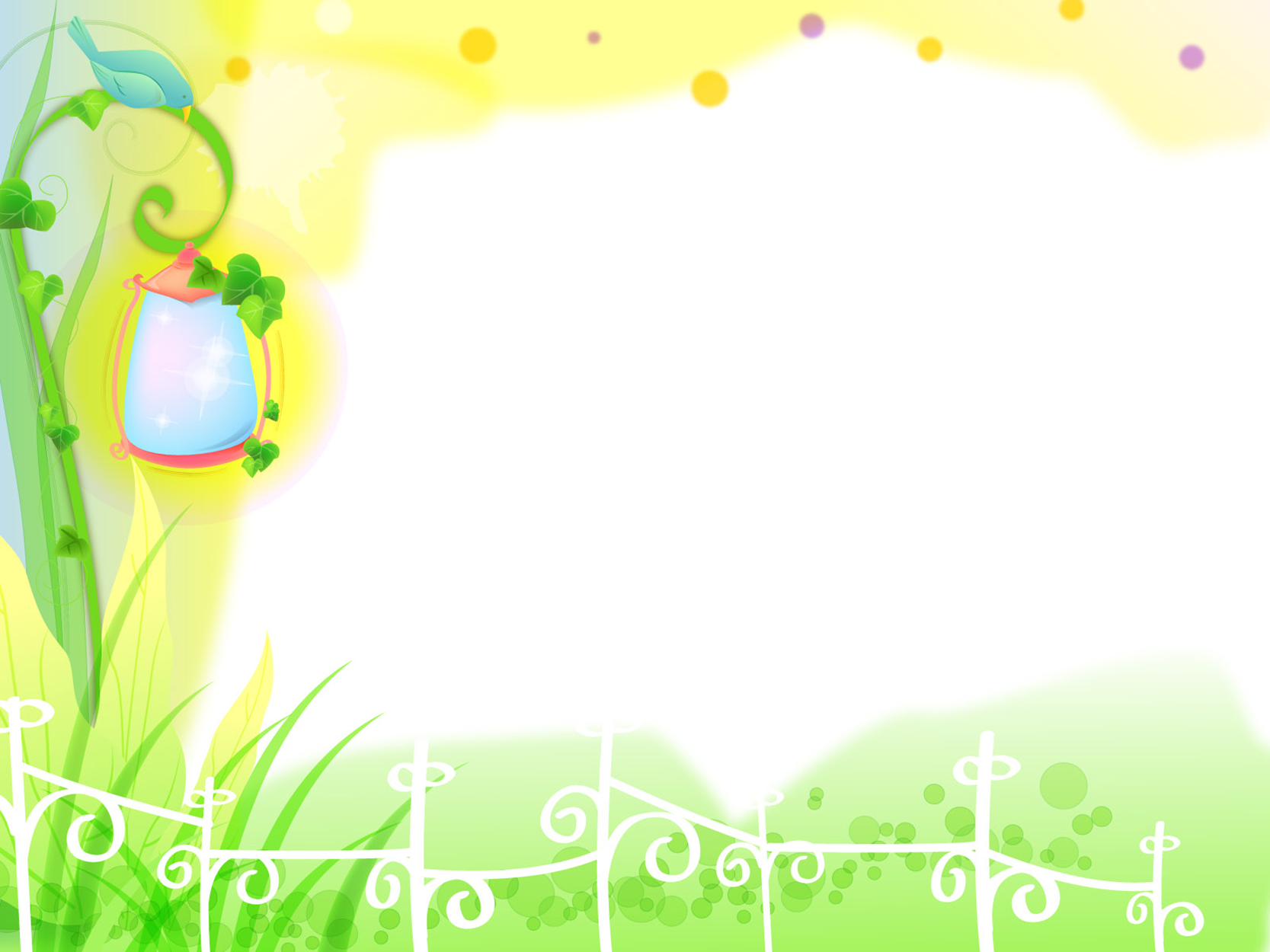 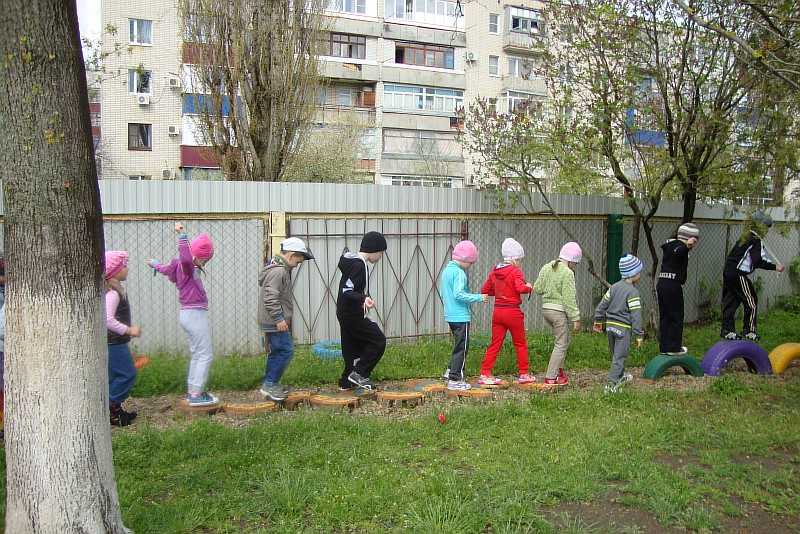 Правильно организованные и продуманные    прогулки помогают осуществлять задачи всестороннего развития детей
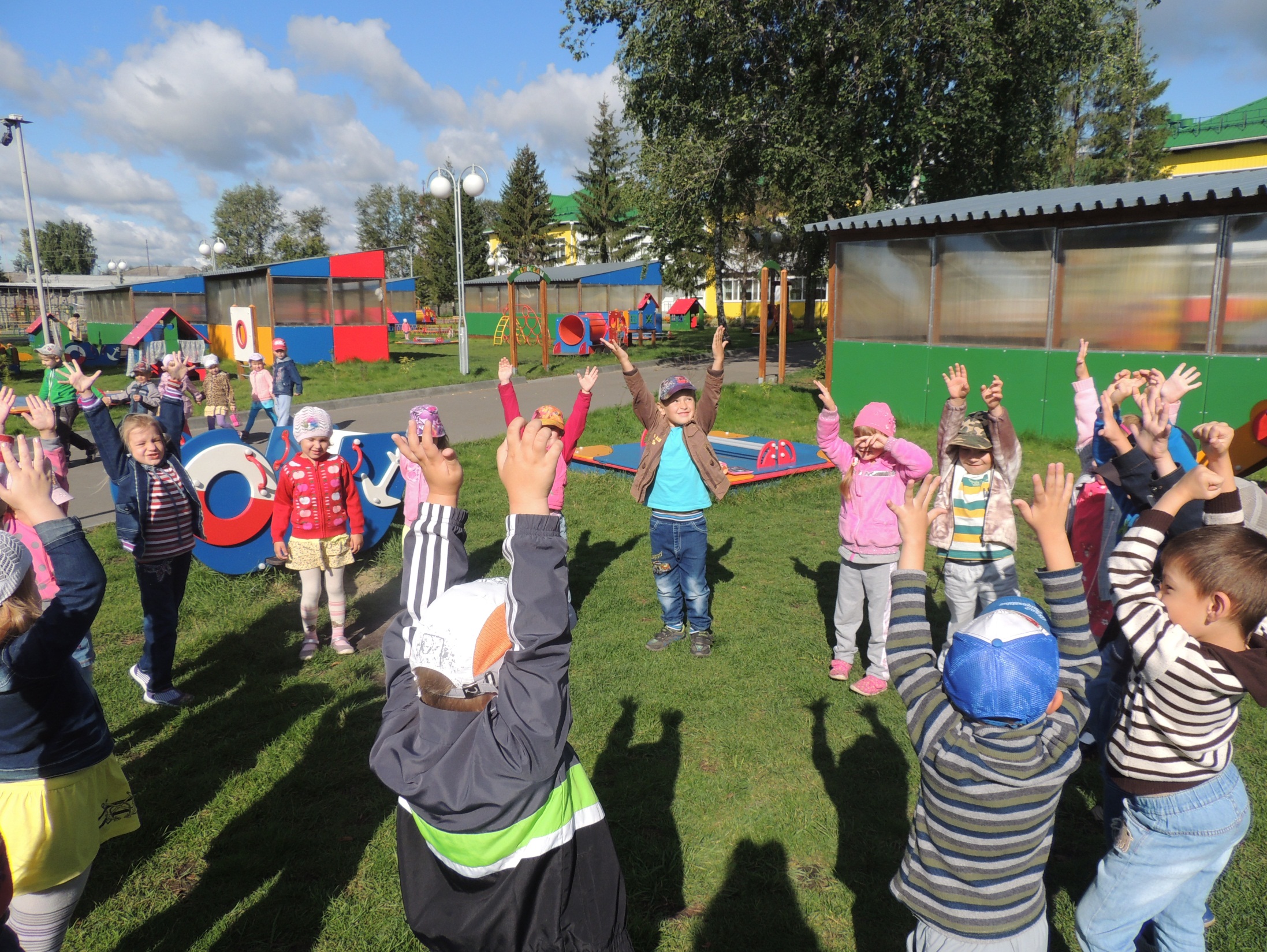 Игры на свежем воздухе
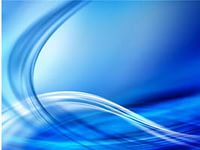 Профессор Т. Сигерист:
«Здоровье не означает просто отсутствие болезней: Это нечто положительное, это жизнерадостное и охотное выполнение обязанностей, которые жизнь возлагает на человека».
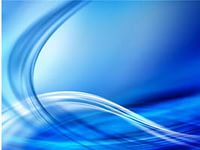 Жан-Жак Руссо:
«Чтобы сделать ребенка умным и рассудительным, сделайте его крепким и здоровым: пусть он действует, бегает, кричит, пусть находится в постоянном движении».
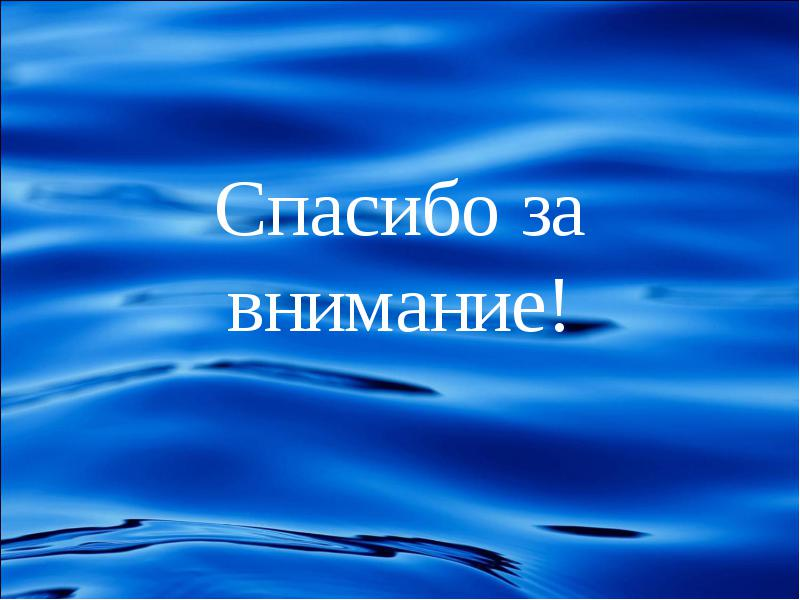